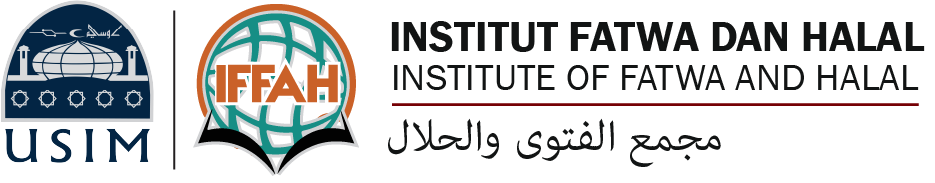 تقنية الرحم الصناعي: الآثار النفسية والعاطفية على الوالدين
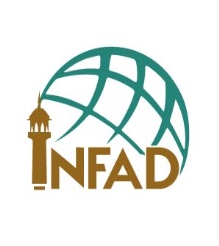 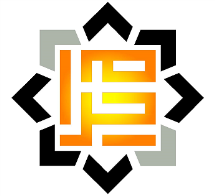 المؤتمر الدولي الرابع عشر للمنظمة الإسلامية للعلوم الطبية
14-16 يونيو 2023
تكنولوجيا الرحم الاصطناعي 
استكشاف الفرص والتحديات الصحية الشرعية الأخلاقية القانونية
الأستاذ الدكتور إروان بن محمد صبري
الأستاذ، كلية الشريعة والقانون، جامعة العلوم الإسلامية الماليزية
والأمين العام، مجمع الفقه الإسلامي بماليزيا
مقدمة
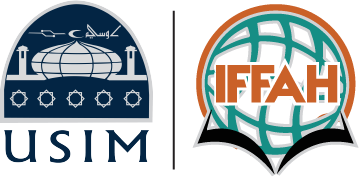 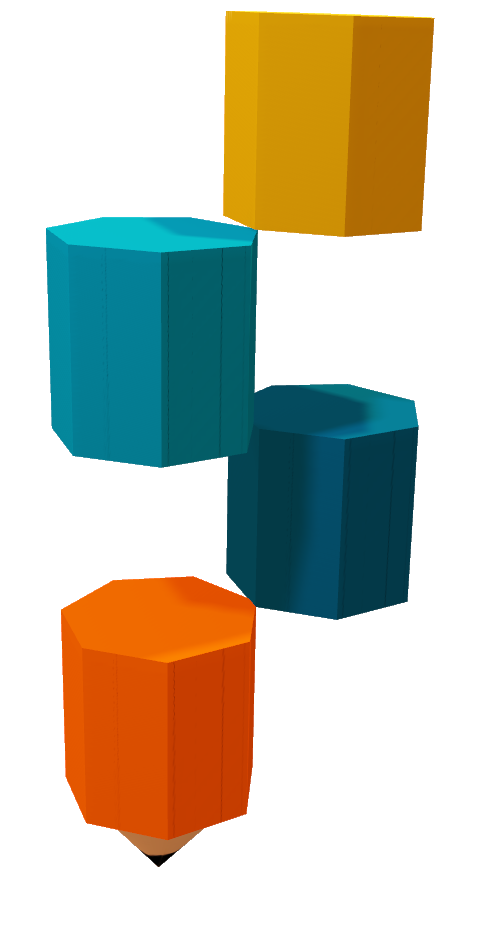 يهدف هذا البحث إلى بيان مفهوم الرحم الصناعي ابتداء، ثم معرفة الآثار النفسية والعاطفية على الوالدين وعلاقتها باستخدام الرحم الصناعي.
الآثار النفسية والعاطفية على الوالدين
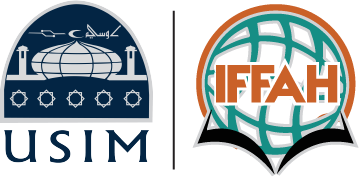 عدم القدرة على الحمل بسبب مشكلة في الرحم أو الولادة قبل أوانها "الخدج"؛ قد يسبب آثاراً نفسية وعاطفية على الوالدين.
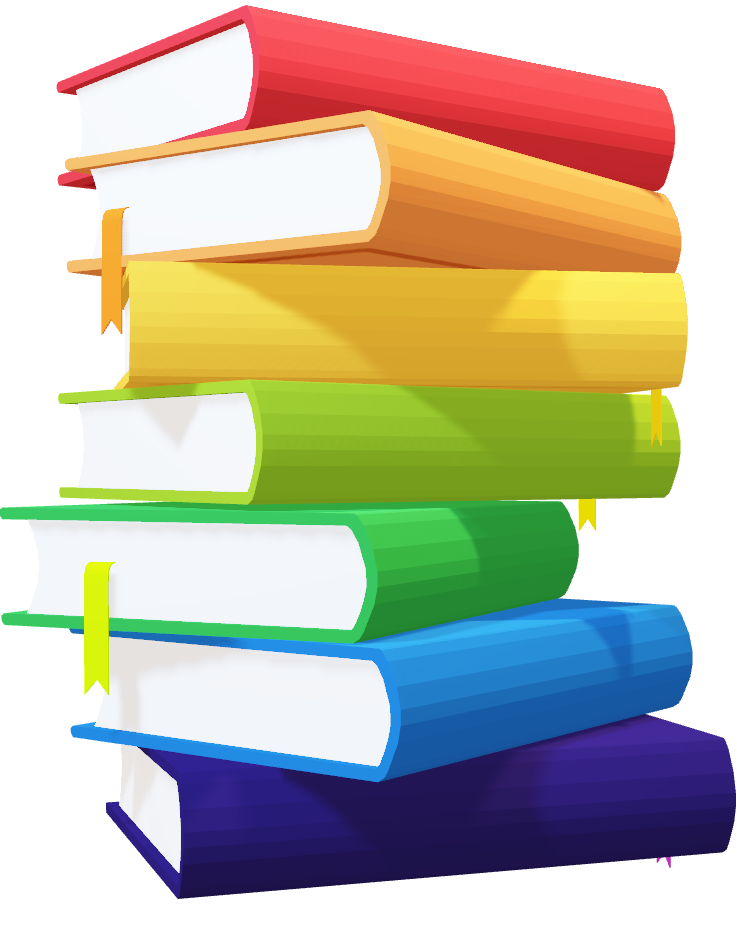 الآثار النفسية بسبب الولادة قبل أوانها (الخدج)
الآثار النفسية بسبب عدم استطاعة الحمل.
الآثار النفسية بسبب عدم استطاعة الحمل
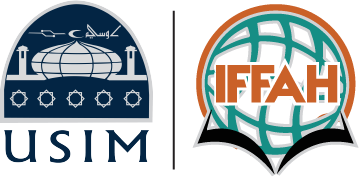 بناء على دراسات:
لمياء يوسف (2016).
سافيرا (2020).
ريتنونينجتياس (2020).
أنجيتا (2017).
فراسيتيو (2017).
إسكندر (2019).
بولجستن (2010).
فرلاند (2013).
كره الله والإعراض عن طاعته
عدم الراحة
الشعور بالإقصاء
الخجل
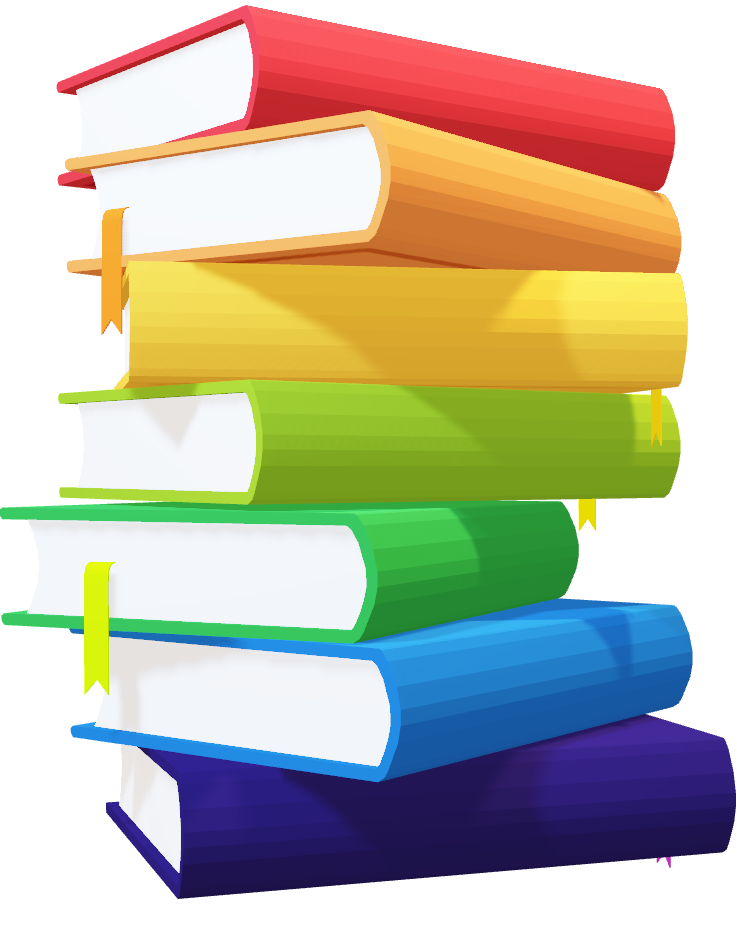 الانعزال عن المجتمع
الوحدة
الشعور بالدونية
رفض الواقع
الشعور بالعار
الحزن
الشعور بالذنب
تدني نوعية الحياة
الغضب
القلق
تدني احترام الذات
الضغط
الاكتئاب
التوتر
الآثار النفسية بسبب الولادة قبل أوانها (الخدج)
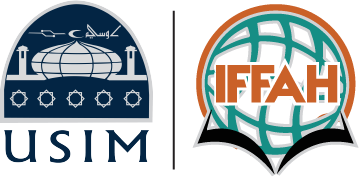 بناء على دراسات:
بريان (2003).
بوشي (2009).
وينتر (2018).
لاسيوق (2013).
ليبنيه (2005).
إساءة معاملة الأطفال
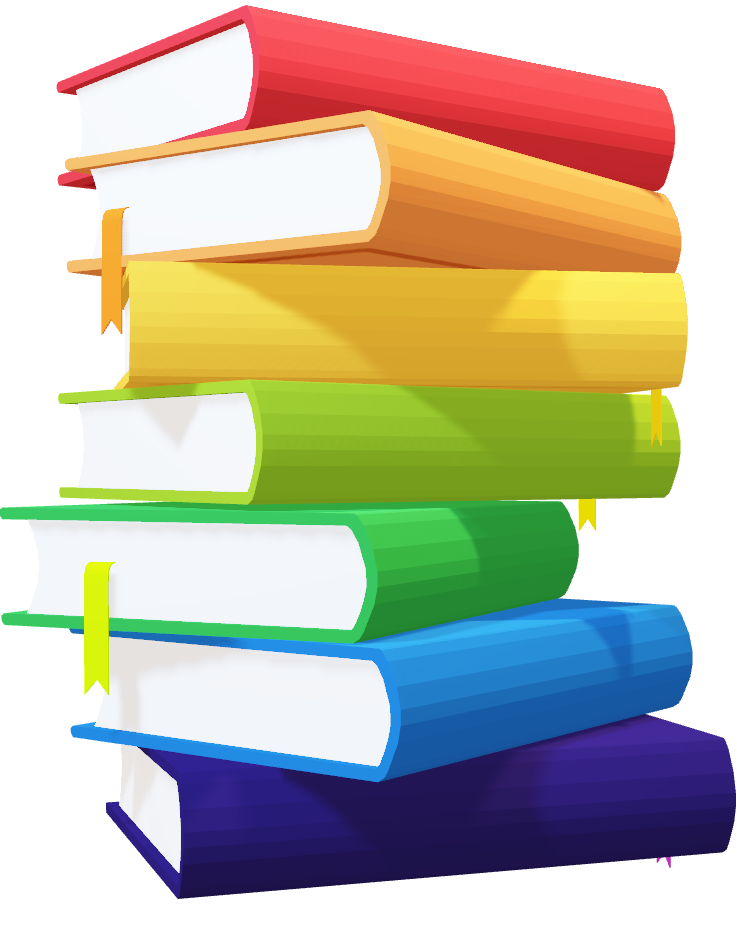 العدائية
الكراهية
المعاناة
إلقاء اللوم على النفس
الشعور بالذنب
الحزن
ضائقة شديدة
الإجهاد اللاحق للصدمة (PTS)
توتر العلاقة بين الزوجين
الغضب
القلق
الشعور بالذنب
الاكتئاب
التوتر
تحليل استبانة "قبول الزوج والزوجة للرحم الاصطناعي"
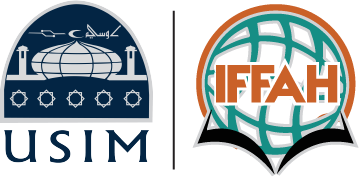 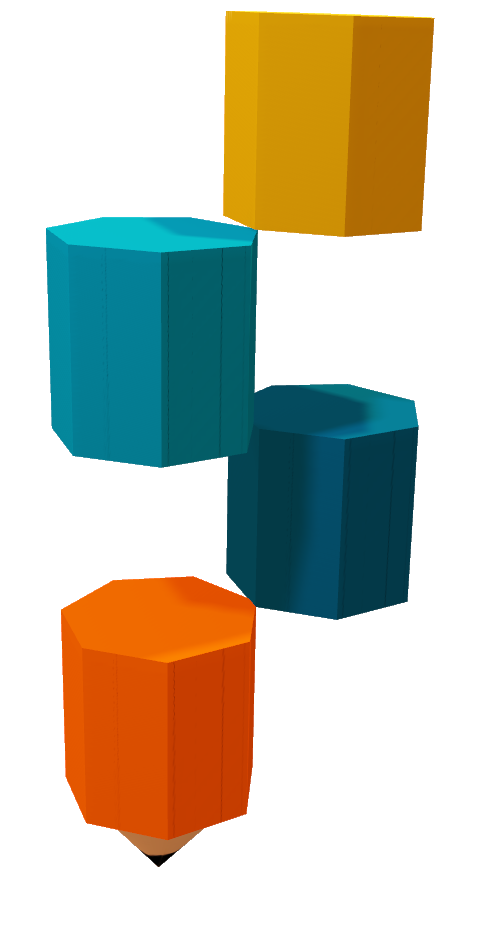 أجريت استبانة بعنوان "قبول الزوج والزوجة للرحم الاصطناعي" للحصول على ردود أفعال المجتمع الماليزي المسلم عن الرحم الاصطناعي. 

وقد تمّ توزيع أسئلة الاستبانة عبر الشبكة العنكبوتية من خلال وسائل التواصل الاجتماعي من 13-25 مايو 2023. توجد 13 سؤالا في هذه الاستبانة. 

وأجاب 114 مستجيباً على هذه الاستبانة.
من الصفحة السابقة...
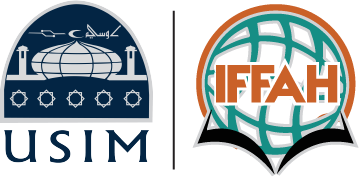 1. لديَّ معلومات عن الرحم الاصطناعي
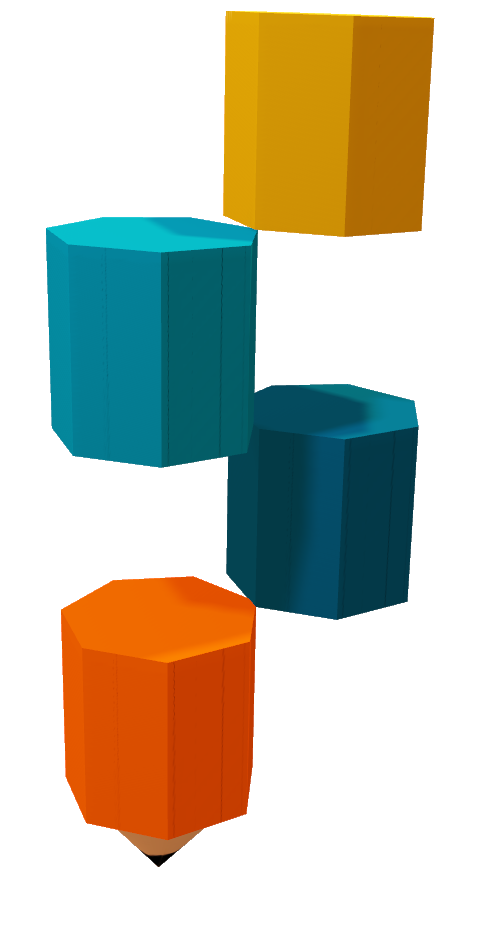 من الصفحة السابقة...
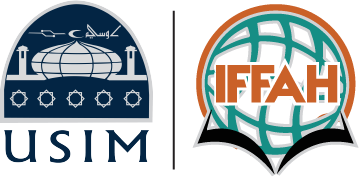 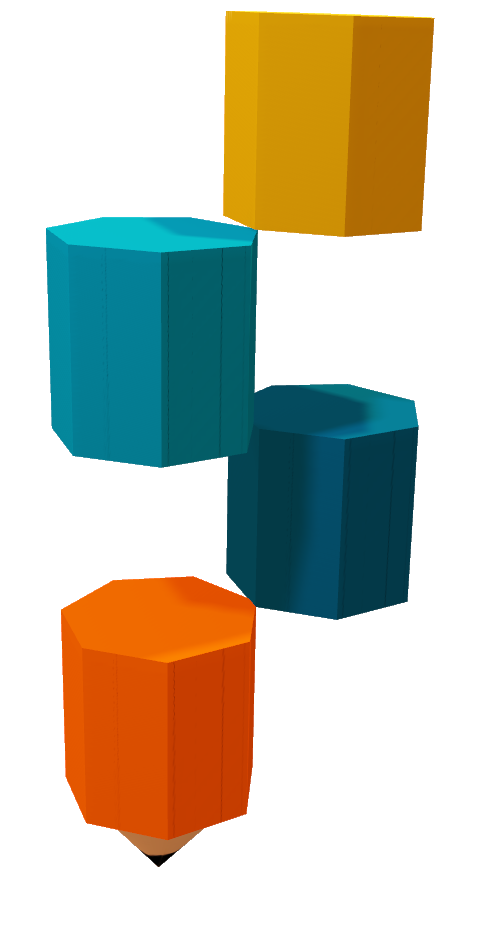 2. يمكن تطبيق الرحم الاصطناعي عن طريق العلم
من الصفحة السابقة...
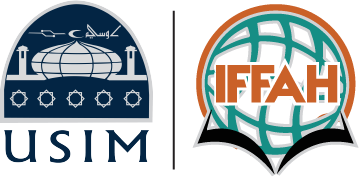 3. يمكن أن يساعد الرحم الاصطناعي الأزواج الذين يعانون من مشاكل في الحمل
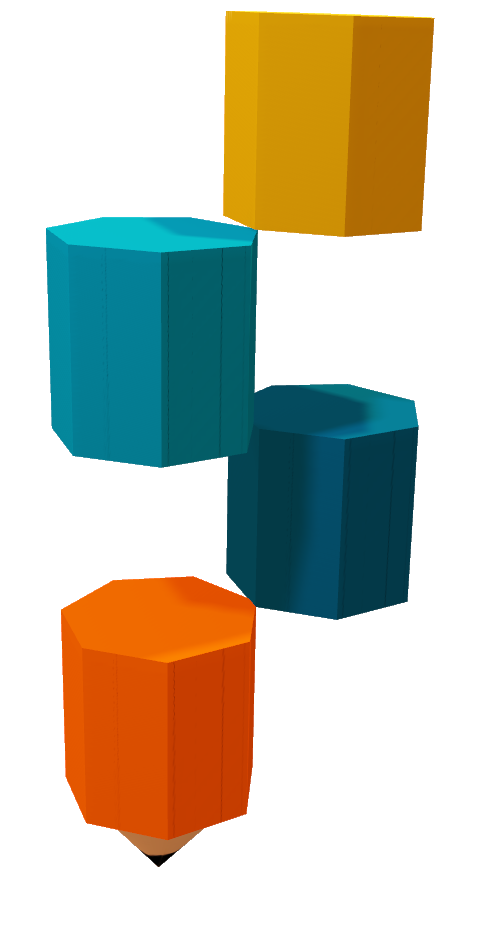 من الصفحة السابقة...
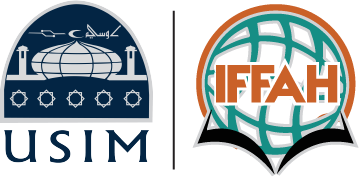 4. يمكن أن يساعد الرحم الاصطناعي في علاج الأطفال المولودين قبل الأوان
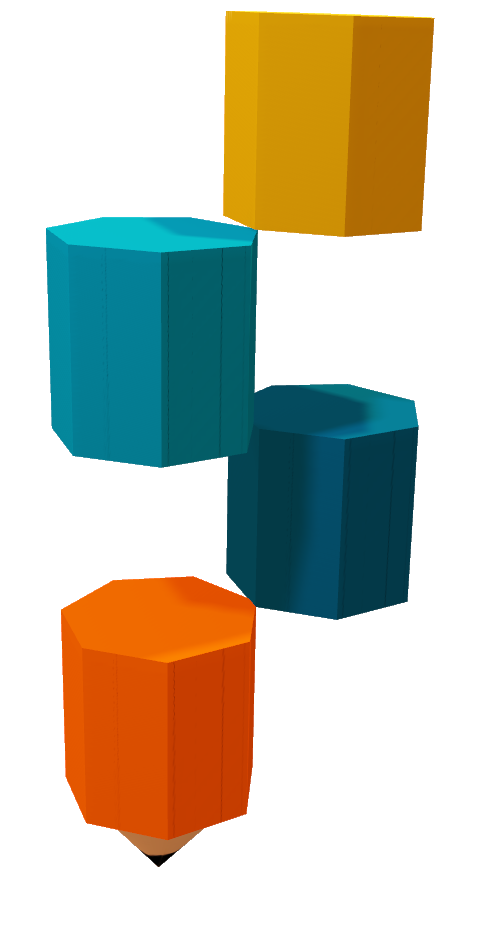 من الصفحة السابقة...
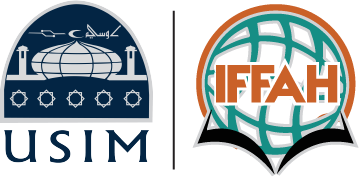 5. يحتاج الرحم الاصطناعي إلى حكم فقهي من الأطراف المعنية قبل تنفيذه
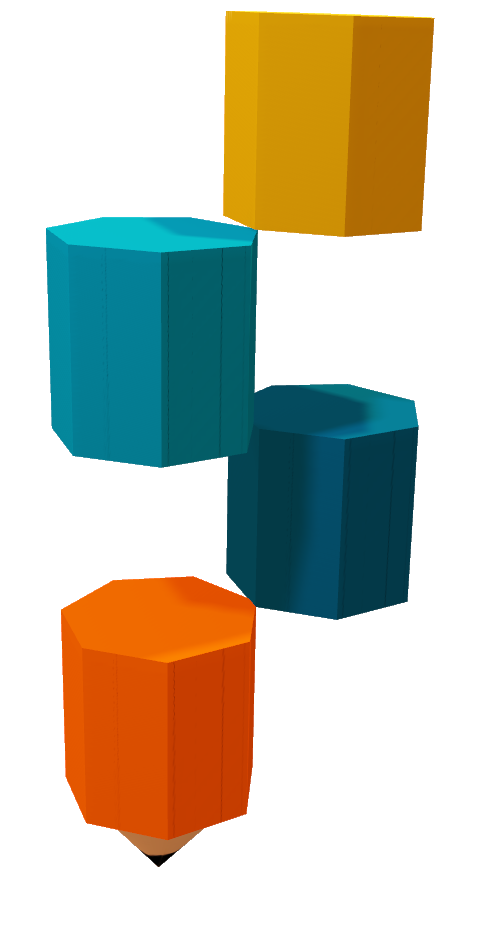 من الصفحة السابقة...
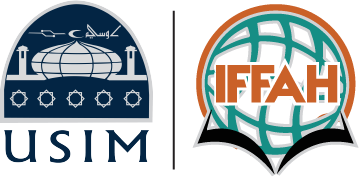 6. سألتزم بأي فتوى أو رأي فقهي بشأن الرحم الاصطناعي تقرره السلطات الدينية في ماليزيا
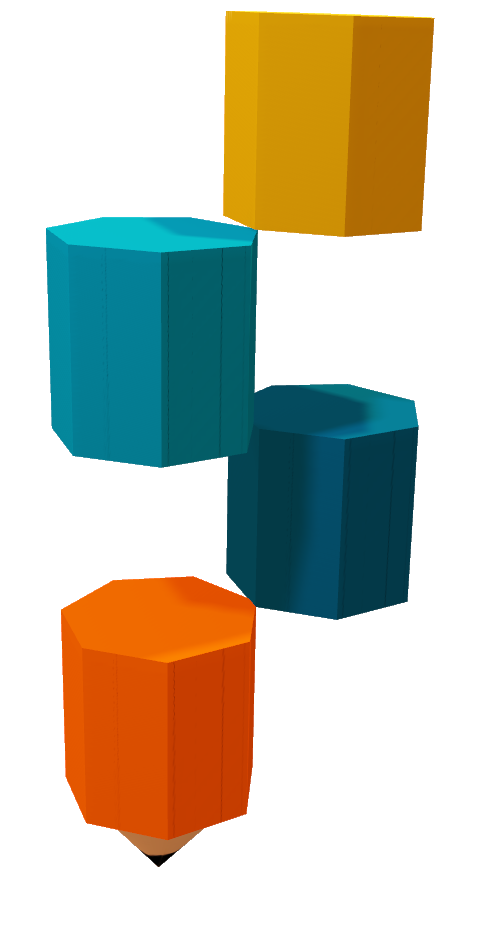 من الصفحة السابقة...
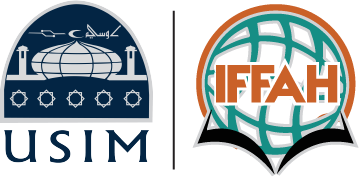 7. إذا كنت أنا (امرأة) أو زوجتي تواجه مشكلة في الحمل، فسوف أستخدم رحمًا اصطناعيًا لهذا الغرض
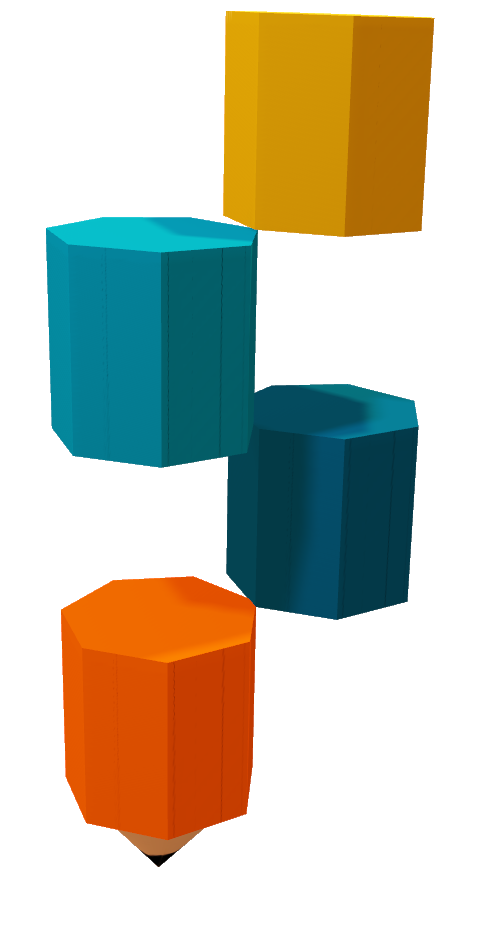 من الصفحة السابقة...
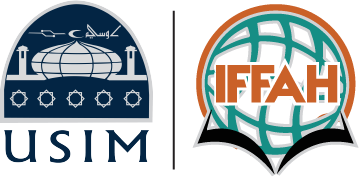 8. إذا أنجبت أنا (امرأة) أو زوجتي طفلاً خداجًا، فسوف أستخدم رحمًا اصطناعيًا لعلاج ذلك الطفل
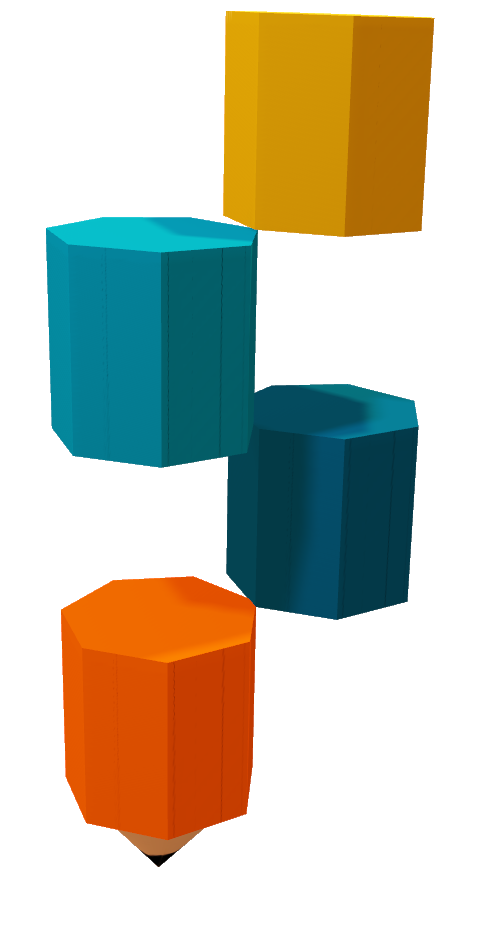 من الصفحة السابقة...
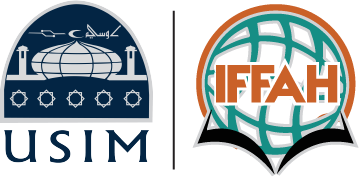 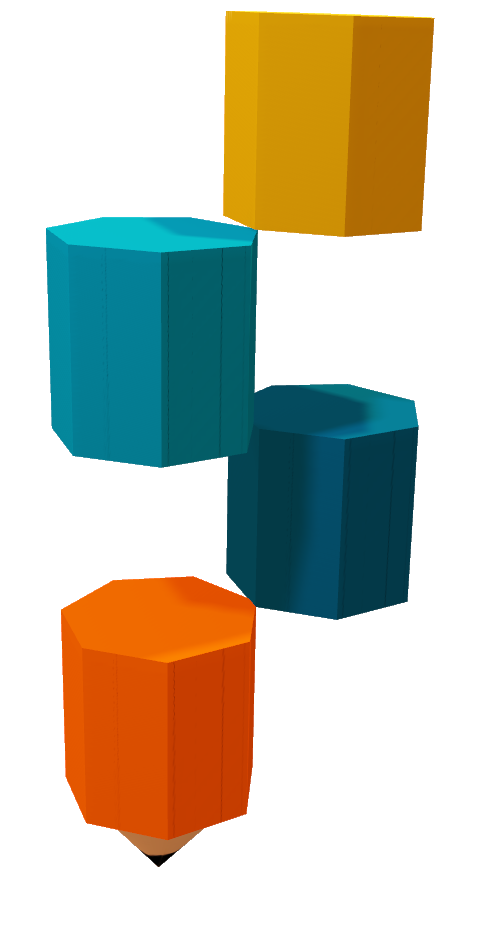 9. الرحم الاصطناعي له تأثير سلبي على المؤسسات الأسرية
من الصفحة السابقة...
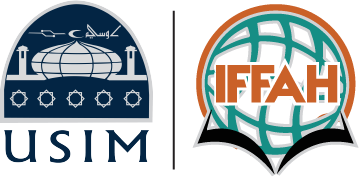 10. أنا لا أشجع الأشخاص الآخرين الذين يواجهون صعوبة في الحمل على استخدام رحم اصطناعي
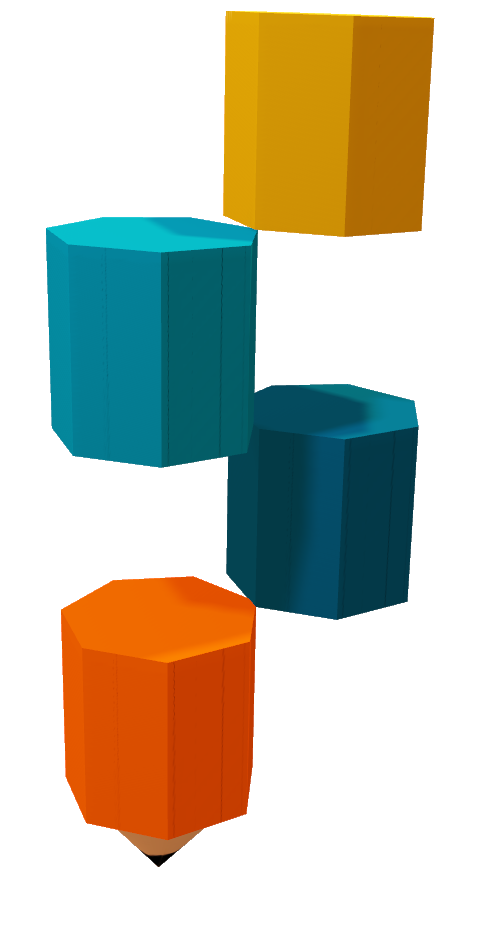 من الصفحة السابقة...
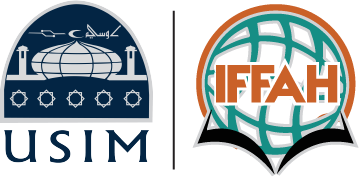 11. في ضوء تجربتي لولادة طفل "خداج" فإنني لا أشجع الأشخاص الآخرين على استخدام رحم اصطناعي لغرض علاج الطفل
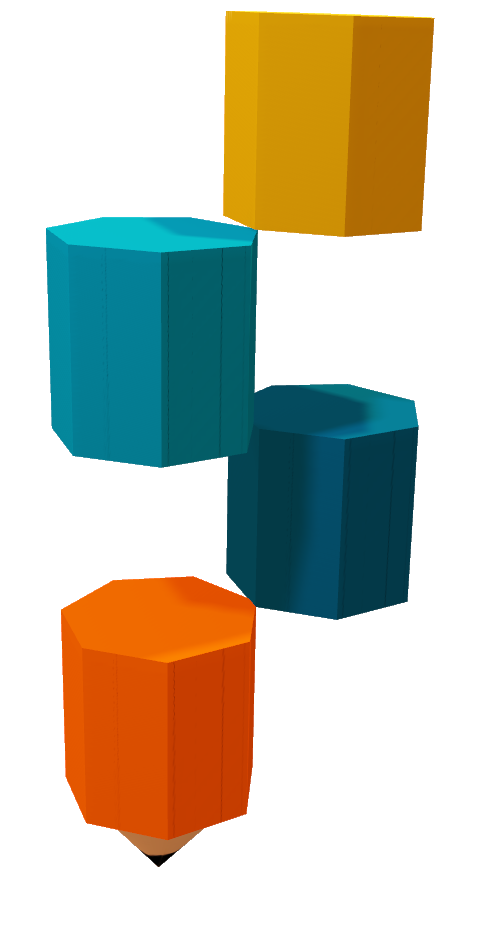 من الصفحة السابقة...
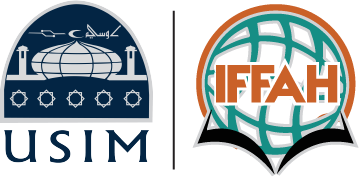 12. أنا لا أفرق بين حب طفل يولد بشكل طبيعي وطفل ناتج من رحم اصطناعي
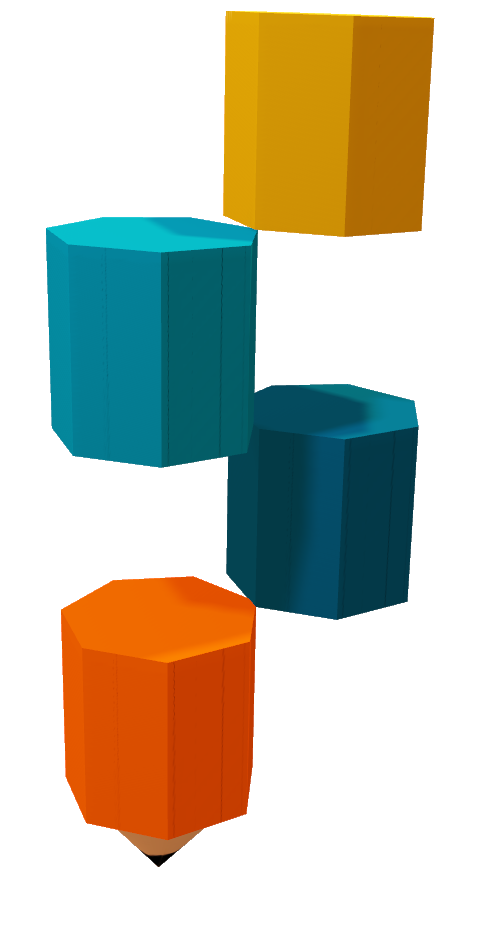 من الصفحة السابقة...
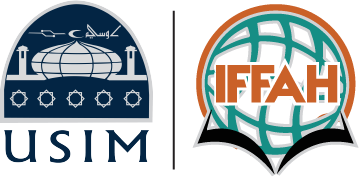 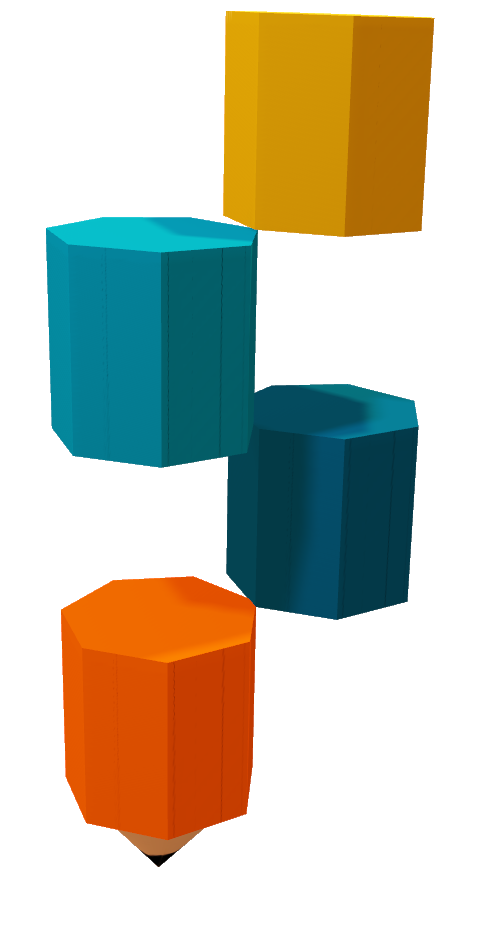 13. القوانين الحالية في ماليزيا كافية للتحكم في تطبيق الرحم الاصطناعي
أهم نتائج الاستبانة
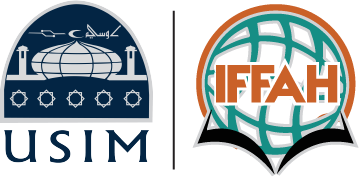 أغلب أفراد الدراسة ليس لديهم تصور واضح عن تفصيلات الرحم الصناعي. 

وأن معرفتهم تكاد تنصب على أن الرحم الصناعي هو وسيلة مساعدة في الحمل. 

من جهة أخرى، فقد أظهرت نتائج الاستبانة بـأن المجتمع الماليزي المسلم يؤمن بأهمية العلم وإمكانيته في المجال الطبي.
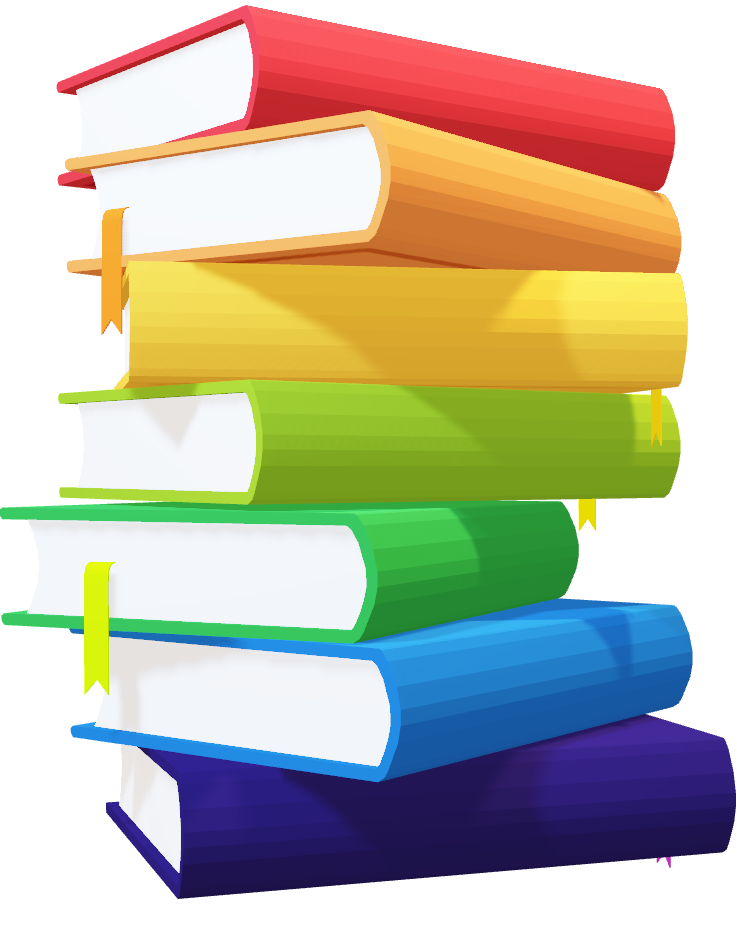 من الصفحة السابقة...
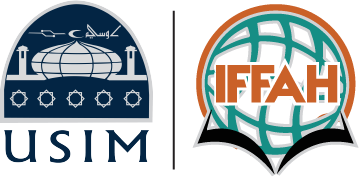 إضافة إلى قوة التزام المجتمع الماليزي بمعرفة الأحكام الفقهية للقضايا المستجدة. 

وأن المجتمع الماليزي المسلم لا يفرّق في حب الأطفال بين من يولد ولادة طبيعية ومن يولد ضمن رحم صناعي.
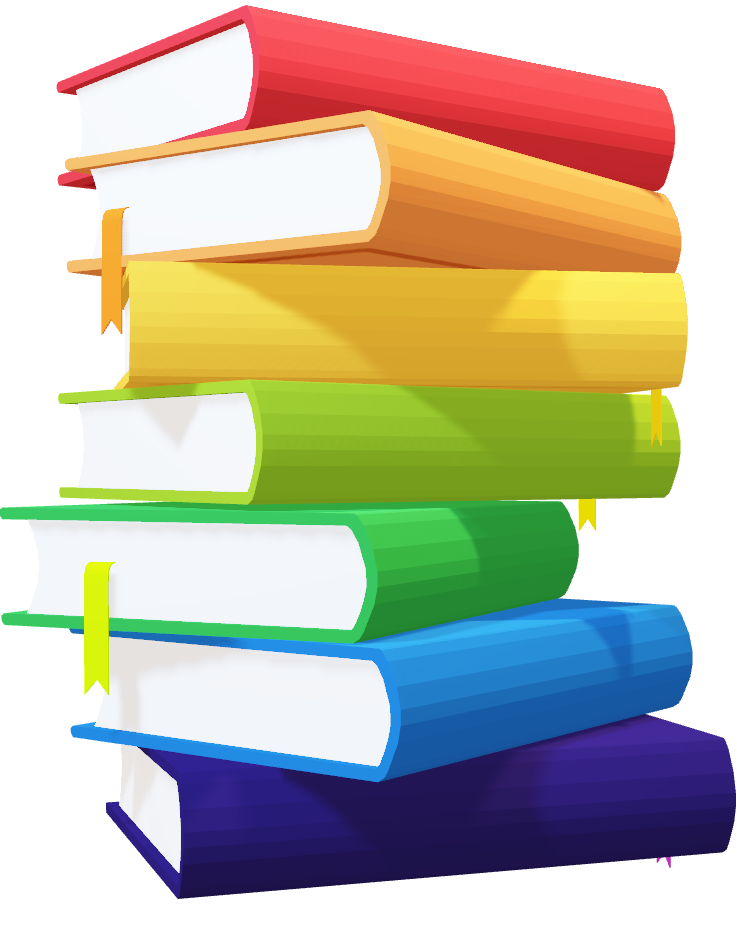 التوصيات
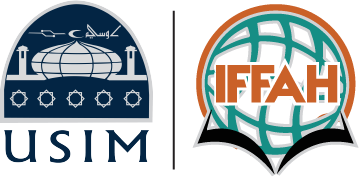 1. ضرورة التأكيد على قيام المختصين بالرحم الصناعي بالرجوع إلى علماء الفقه الإسلامي لمعرفة الأحكام الفقهية التفصيلية لهذا الموضوع.
2. ضرورة القيام ببحوث مفصلة حول الأحكام الفقهية المتعلقة بالرحم الصناعي.
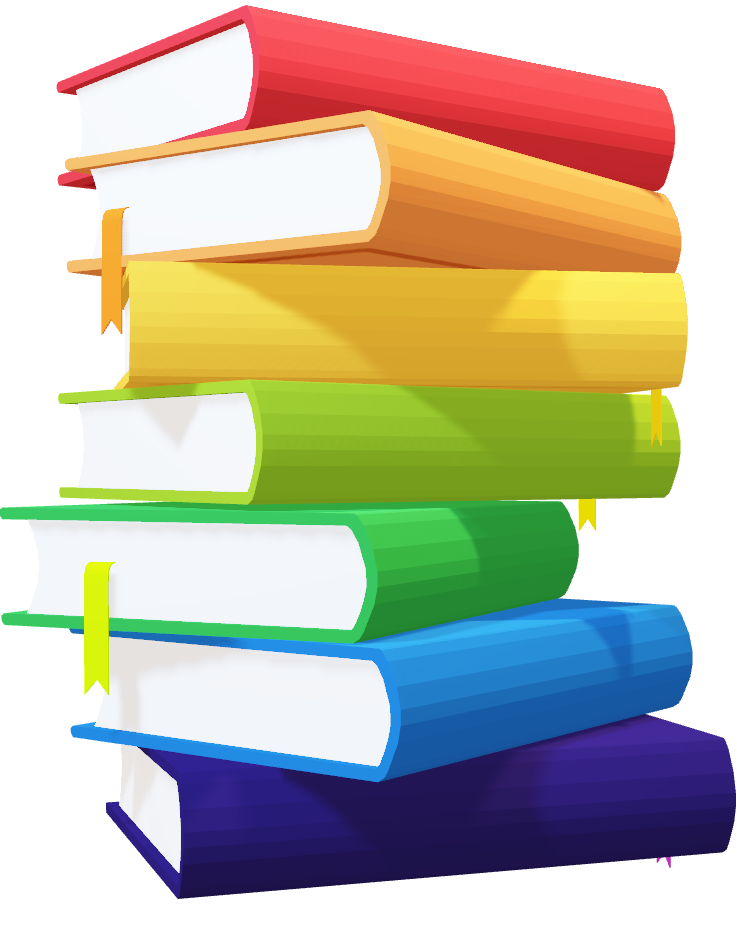 3.	ضرورة وجود فتوى رسمية حول الرحم الصناعي من مؤسسات الإفتاء في الدول الإسلامية؛ لتبين أحكام هذه المسألة للأطباء والمجتمع المسلم.
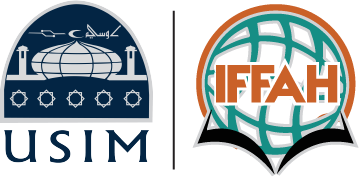 الأستاذ الدكتور إروان بن محمد صبري
الأستاذ، 
كلية الشريعة والقانون، جامعة العلوم الإسلامية الماليزية

والأمين العام، 
مجمع الفقه الإسلامي بماليزيا
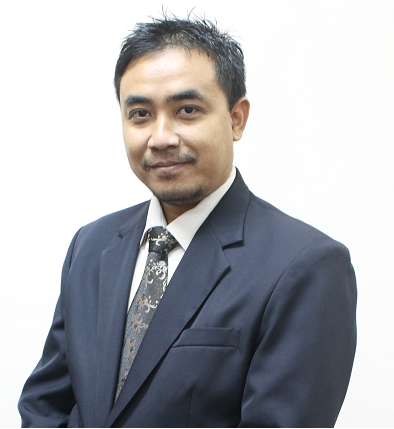 irwan@usim.edu.my
- Irwan bin Mohd Subri
- Dr. Irwan bin Mohd Subri (Page)
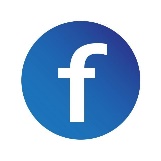 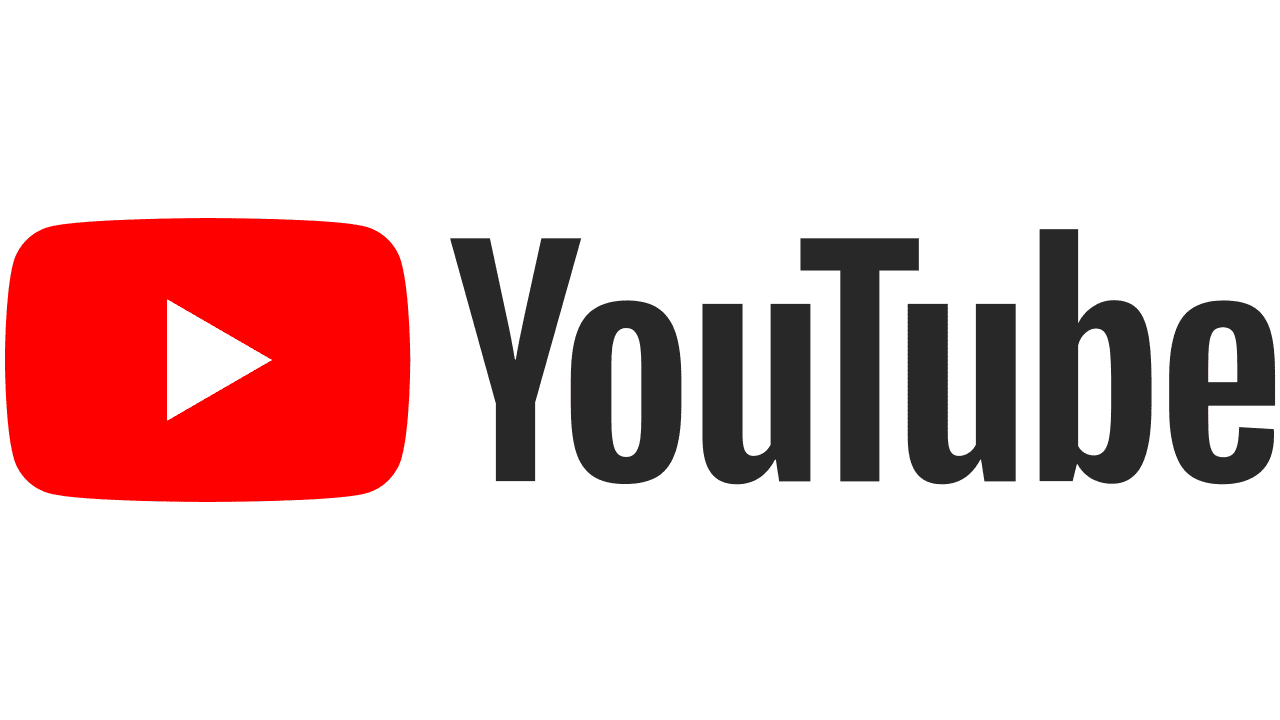 - Dr. Irwan Mohd Subri